280. Años Mi Alma En Vanidad Vivió
Años mi alma en vanidad vivió,
Ignorando a quien por mí sufrió,
O que en el Calvario sucumbió el Salvador.

Coro:
Mi alma allí divina gracia halló,
Dios allí perdón y paz me dio,
Del pecado allí me libertó el Salvador.
2. Por la Biblia miro que pequé,
Y su ley divina quebranté;
Mi alma entonces contempló con fe al Salvador.

Coro:
Mi alma allí divina gracia halló,
Dios allí perdón y paz me dio,
Del pecado allí me libertó el Salvador.
3. Toda mi alma a Cristo ya entregué,
Hoy le quiero y sirvo como a Rey,
Por los siglos siempre cantaré al Salvador.

Coro:
Mi alma allí divina gracia halló,
Dios allí perdón y paz me dio,
Del pecado allí me libertó el Salvador.
4. En la cruz su amor Dios demostró
Y de gracia al hombre revistió
Cuando por nosotros se entregó el Salvador.

Coro:
Mi alma allí divina gracia halló,
Dios allí perdón y paz me dio,
Del pecado allí me libertó el Salvador.
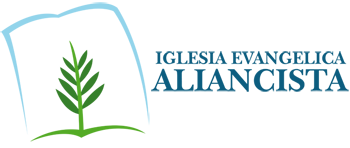